Outstanding Men of England and America
William Shakespeare
Sonnet XOI
Some glory in their birth, some in their skill,
Some in their wealth, some in their bodies’ force,
Some in their garments, though new-fangled ill.
Some in their hawks and hounds, some in their horse;
And every humour hath his adjunct pleasure,
Wherein it finds a joy above the rest:
But these particulars are not my measure;
All these I better in one general best,
Thy love is better  than high  birth to me,
Richer than wealth, prouder than garments’ cost,
Of more delight than hawks or horses be;
And having thee, of all men’s pride I boast.
Wretched in this alone, that thou mayst take 
All this away and me most wretched make.
The famous Liverpool four // the Beatles
mark twain
Walt Disney
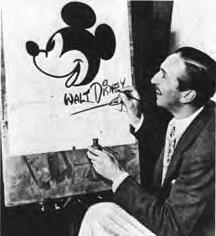 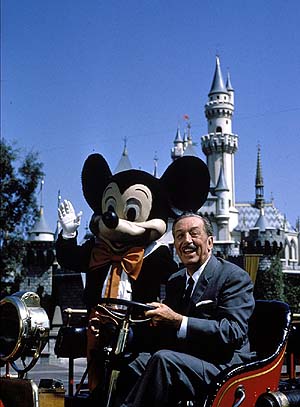 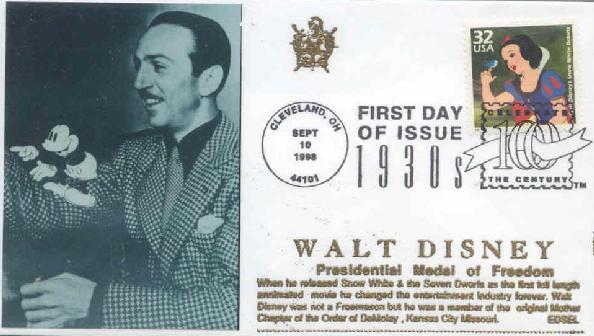 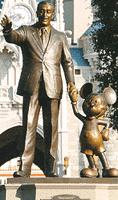 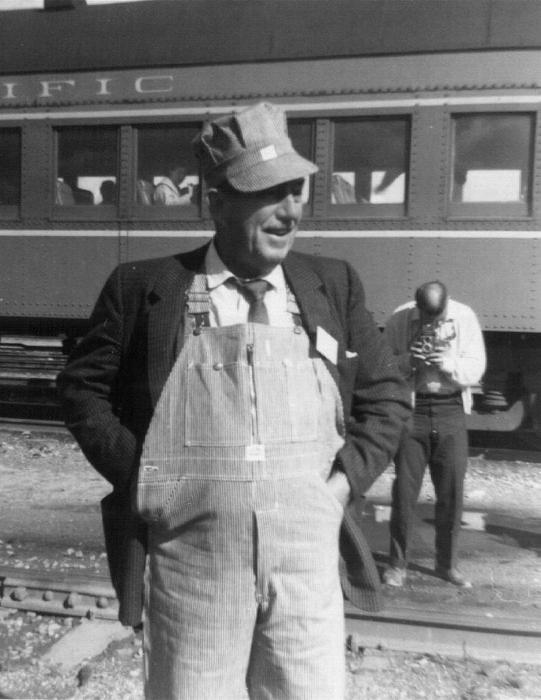 Walt Disney's characters
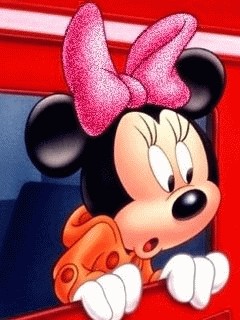 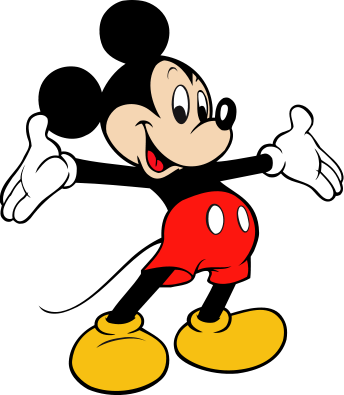 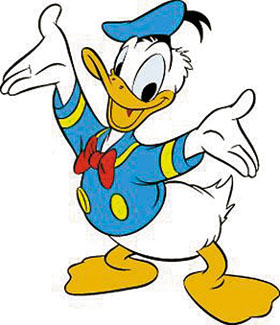 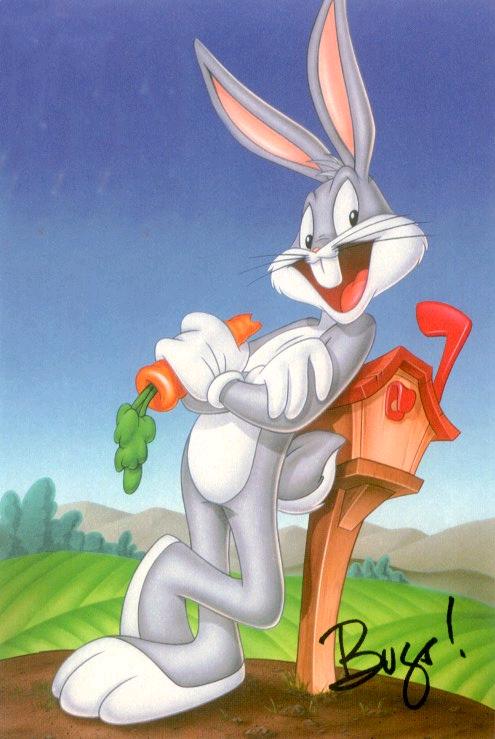 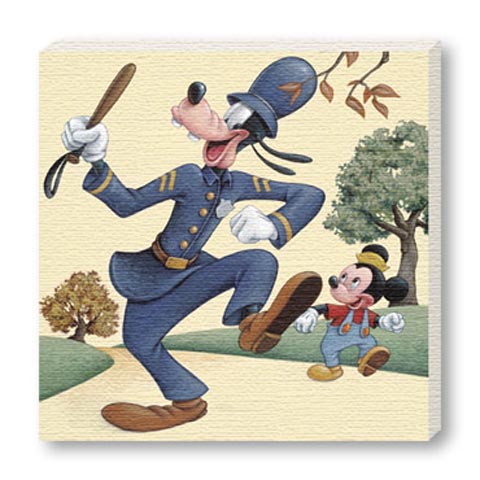 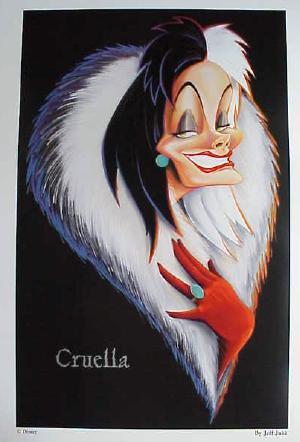 Disney’s parks are  all over the world
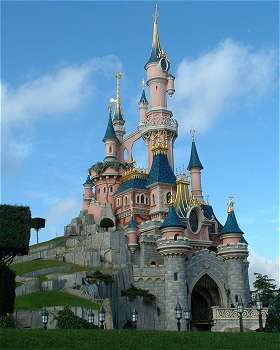 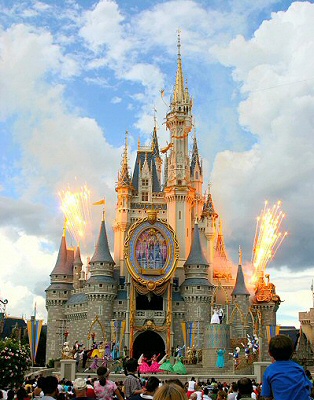 Jack London
Elvis Presley
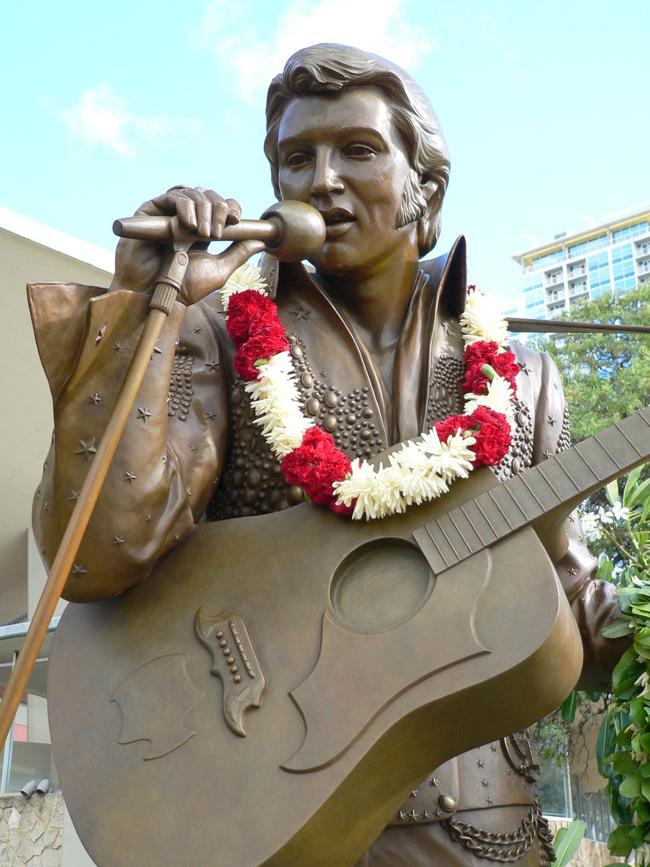 Henry ford
Louis Armstrong
The song
See you and good luck!!!!!!